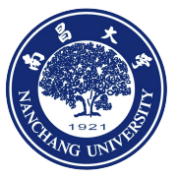 中国语言文学一级学科学位点
介绍
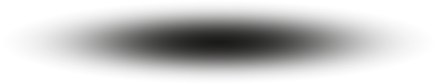 目录
历史概况
文学类学硕
语言类学硕
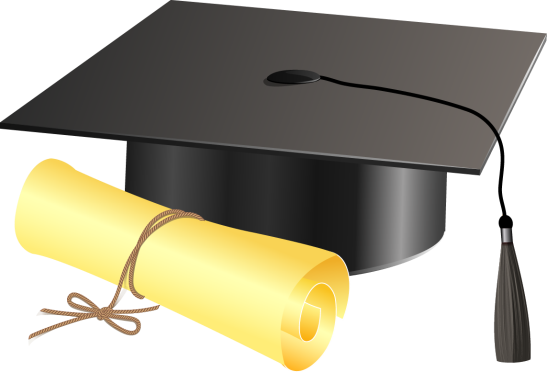 汉语国际教育专硕
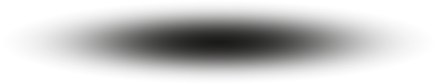 Part 1  历史概况
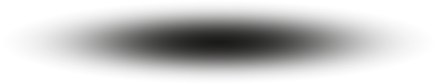 历史概况
中国语言文学一级学科学位点（专业代码050100），包括文学类和语言类两个二级学科，其中二级学位点“汉语言文字学”由1986年开始招生，至今已经有30多年的培养历史；文学类也于1993年开始招生。
2018年获中国语言文学一级学科博士学位授予权。
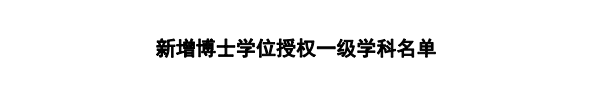 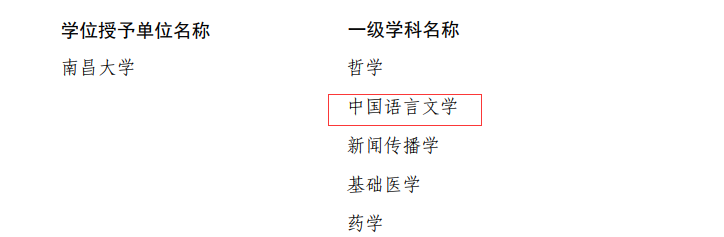 Part 1 文学类
文学类包括五个培养方向，分别是：
01(全日制)文艺学
02(全日制)中国古典文献学
03(全日制)中国古代文学
04(全日制)中国现当代文学
05(全日制)比较文学与世界文学
06(全日制)创意写作
01 文艺学
本方向现有教授5人，博士生导师3人，副教授3人，讲师4人，博士7人，海外经历教师7人；近五年，主持国家社科基金项目9项，其中重点项目1项；发表学术论文102篇，其中中文核心期刊论文65篇，CSSCI期刊论文25篇，专业学术期刊37篇；出版专著12部。获江西省社科优秀成果奖6项，其中一等奖1项、二等奖2项、三等奖3项。本方向1998年开始招生，研究生全部按时毕业并取得硕士学位。
       学生就业情况良好，主要在党政机关、企事业单位从事文秘宣传、综合管理以及教育教学等方面的工作。
02-03  中国古典文献学和中国古代文学
本方向现有博士生导师3人，教授6人、副教授7人、讲师7人，全部教师均有博士学位；中国古代文学与中国古典文献学学术型硕士点相互融通，形成了完善而强大的教学和科研团队，在中国古代文学与中国古典文献学等学科领域，业已获得丰硕的研究成果，形成了深厚的学术积淀。近五年，主持国家社科基金项目9项；发表中文核心论文60余篇，其中CSSCI论文40余篇；出版专著22部； 共获得省社科优秀成果一等奖1项、三等奖1项，国家教学成果二等奖1项。本学位点1998年开始招生，均已获得硕士学位，在已毕业的硕士研究生中，获得博士学位的8人。
04 中国现当代文学方向
本方向现有博士生导师5人，教授6人，编审1人，副教授1人，讲师1人，7人具有博士学位，中国作家协会会员2人，中国文艺评论家协会会员2人，在世界华文文学、20世纪文学思潮、小说批评与创作等领域业已获得丰硕成果和学界好评，形成了完善而合理的教学和科研团队。近年来本学位点研究成果显著，先后主持国家社科基金项目3项，主持省部级项目9项，获省部级社科优秀成果奖3项，出版学术专著6部，在CSSCI及以上期刊发表学术论文28篇。本方向1993年开始招生，均已获得硕士学位。
       毕业后主要从事政府机关、新闻出版和教育卫生等部门工作。
05 比较文学和世界文学方向
本方向现有博士生导师2人，教授3人、副教授2人、讲师4人，其中博士学位获得者8人。近十年来，导师团队成员先后在《外国文学评论》《世界宗教研究》《中国比较文学》《基督教文化学刊》《马克思主义美学研究》、《文艺理论与批评》等刊物发表学术论文100余篇，出版学术专著10余部，出版本专业教材1部，主持国家社会科学基金项目5项，省部级项目数十项，多次获得江西省社会科学成果奖。本学位点导师团队在比较诗学、基督教美学、欧美文学、文艺社会学、中韩比较文学、韩国古典文学等研究领域，在国内学术界具有一定的学术影响。本方向1996年开始招生，近五年来，本学位点每年招收7-10名硕士研究生，招生数量较为稳定。学生毕大多在国家行政机关、事业单位、高校、出版机构及相关行业从事科研、教学或管理工作。
06 创意写作方向
本方向现有博士生导师1人，教授3人，编审1人，副教授1人，讲师1人，5人具有博士学位，中国作家协会会员2人，中国文艺评论家协会会员1人，在小说创作、网络文学创作与评论、散文与诗歌创作等领域业已获得丰硕成果，形成较大的社会影响。本方向已经形成完备的教学和创作团队。近年来本方向文作学品与评论成果显著，先后获央视2018“中国好书”奖、第十三届精神文明建设“五个一工程”优秀作品奖、获第十七届百花文学奖（2017）；先后在《光明日报》《文学评论》等报纸刊物发表评论文章。
     本方向毕业后主要从事政府机关、新闻出版和教育卫生等部门工作。
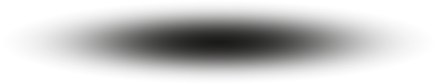 Part 3  语言类
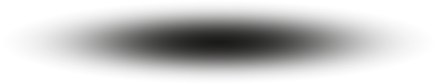 语言类概况
语言类包括两个方向，01(全日制)语言学及应用语言学和02(全日制)汉语言文字学。学位点于1986年开始招生。现有博士生导师6人，教授6人，副教授5人，讲师9人，所有导师都具有博士学位。近年来主要研究成果：近年来，本学科方向主持了国家社科基金项目11项，其中国家社科重大项目1项，重点项目1项；在《中国语文》等权威刊物发表CSSCI论文41篇，在中华书局、商务印书馆等国家级权威出版社出版专著7部。获省级以上科研奖励10次，其中一等奖1次，二等奖5次。目前已培养研究生近三百名，大多在国家行政机关、事业单位、高校、出版机构及相关行业从事科研、教学或管理工作。
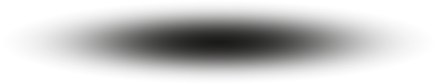 Part 4  汉语国际教育专业硕士
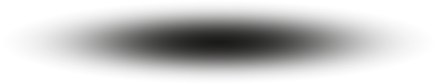 汉语国际教育专业硕士
本学位点自2010年获批开始招生，专业代码045300。师资团队共19人，其中教授6人，副教授8人，讲师5人，博士19人，海外经历教师8人。
     近年来，本学位点教师共获得国家社科基金项目33项，教育部人文社科项目9项、语合中心重点课题1项；省部级科研项目76项；出版专著52部，出版教材5部；在CSSCI期刊发表论文93篇；共获得省级社科优秀成果奖15项，其中一等奖2项，二等奖4项，三等奖10项；获得国家级教学成果奖二等奖1项，省级教学成果奖1项。
     近五年来，本学位点共招收研究生256名，每年招收学生数量较为稳定；研究生全部按时毕业并取得硕士学位，在各级专业期刊发表学术论文76篇；作为汉语言文化国际推广志愿者，赴印度尼西亚、泰国、韩国、哥伦比亚、保加利亚、西班牙等国从事汉语国际推广事业的人数占总学生数的一半以上；学生就业情况良好，主要在政府、企事业单位从事教学与管理工作。
欢迎同学们踊跃报考！


中文系大家庭欢迎您！
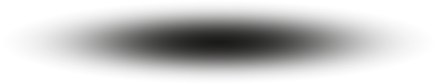 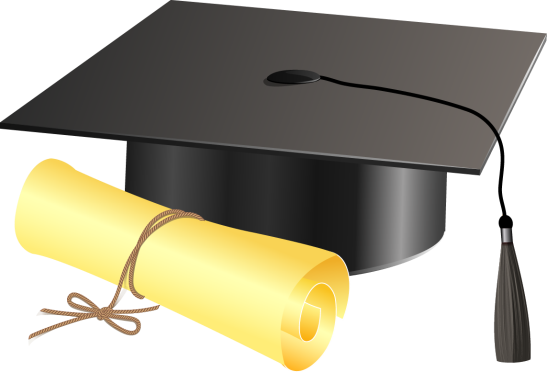